Язык HTML – язык разметки
Редакторы HTML:
Notepad ++
SublimeText 
Atom
Dreamweaver
Eclipse
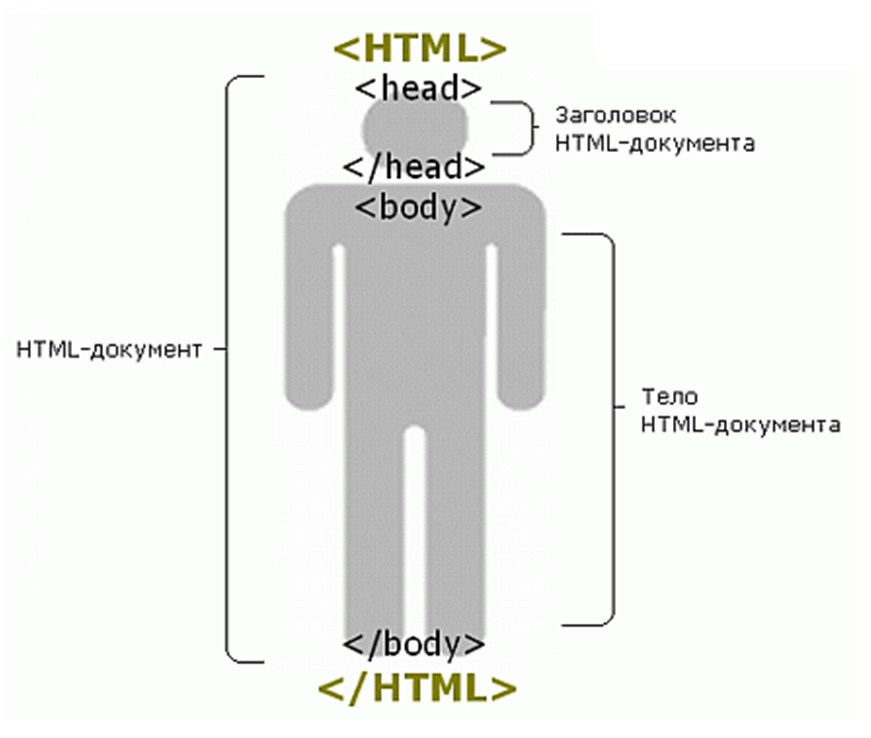 <html>
  <head>
  </head>
   <body>

   </body>
</html>
                  теги
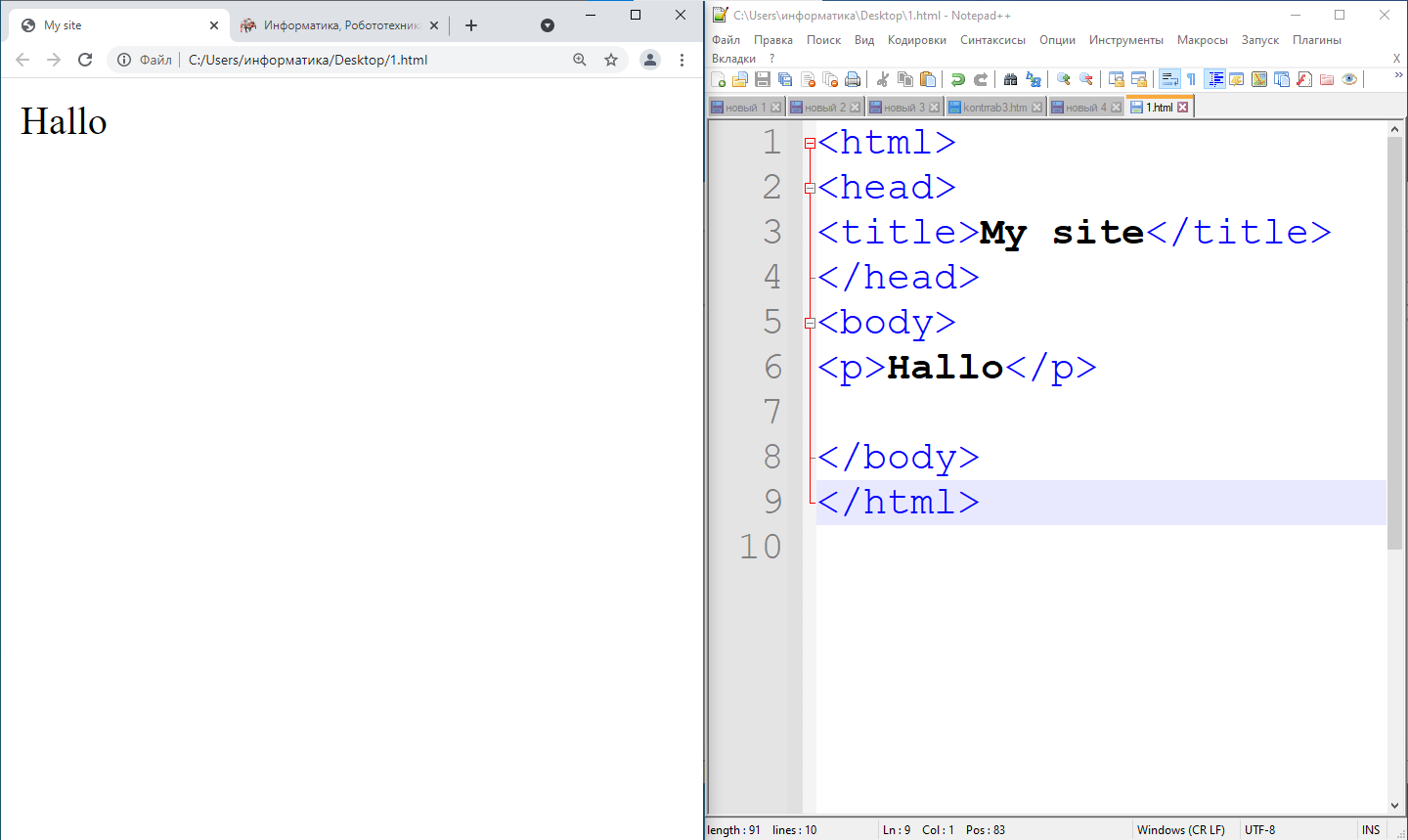 <html>
 <head>
 </head>
 <body>
<b>Hell!</b>
 </body>
</html>
Hell!
<b>                 </b>
жирный
<html>
 <head>
 </head>
 <body>
<i>Hell!</i>
 </body>
</html>
Hell!
<i>                 </i>
наклонный
<html>
 <head>
 </head>
 <body>
<u>Hell!</u>
 </body>
</html>
Hell!
<u>                 </u>
подчёркнутый
<html>
 <head>
 </head>
 <body>
<a href= "http://robotrk.ru">
robotrk.ru</a> 

</body>
</html>
Hell!
<a>                 </a>
гиперссылка
<img 
src="orange.jpg" alt="Апельсин" width="150" height="50">
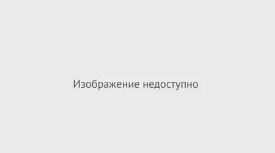 картинка
<html>
 <head>
 </head>
 <body>
<p align= "left">
left</p>
<p align= "center">
left</p>
<p align= "right">
right</p> 
</body>
</html>
left
center
right
выравнивание